Знакомство 
с буквой Т , т.
УМК «Начальная школа ХХI века»
«Обучение грамоте (литературное чтение )» 
1 класс  Л.Е.Журова, А.О. Евдокимова.
Учитель: Минкина Татьяна Викторовна
 ГБОУ СОШ № 251.
2013г
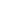 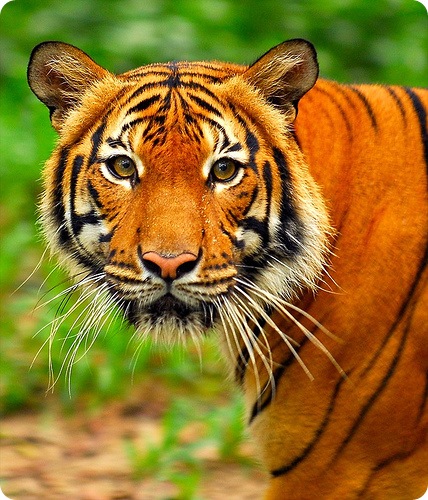 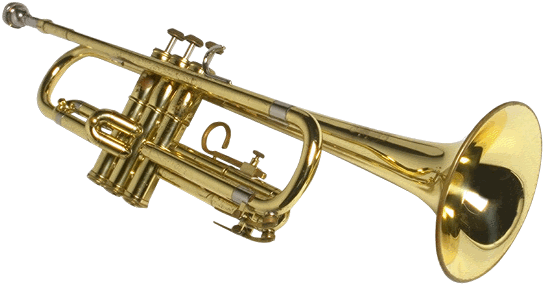 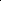 Составь модель слова,
 нажимая на цветные квадратики.
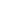 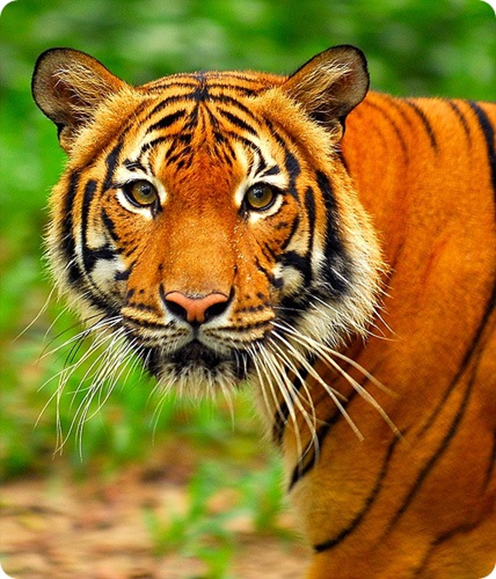 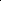 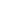 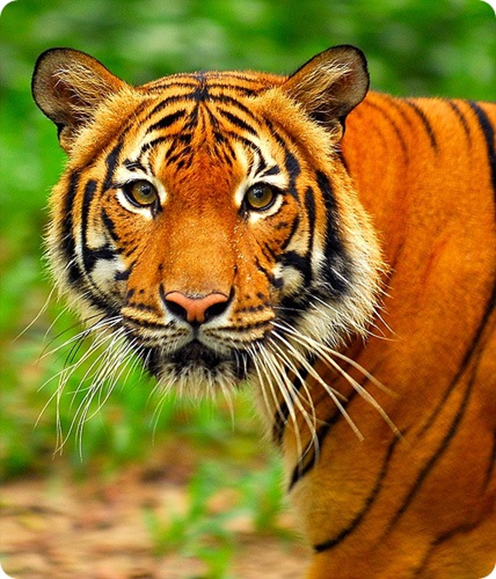 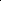 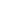 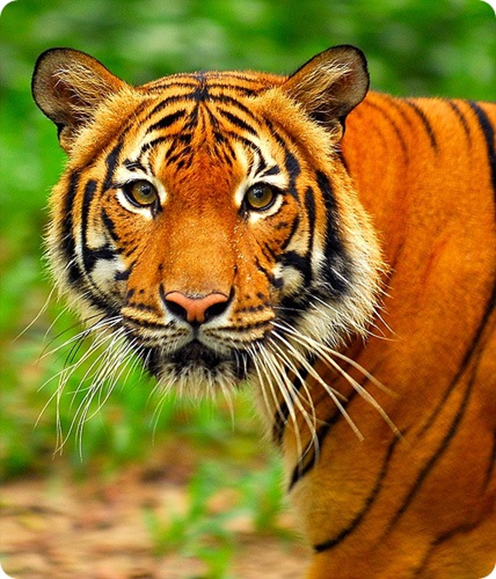 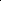 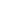 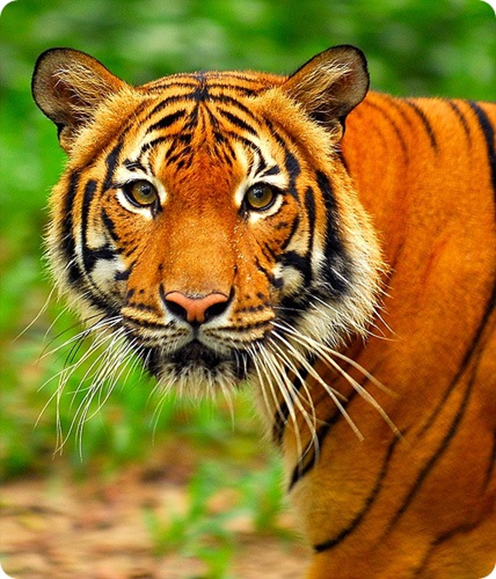 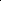 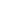 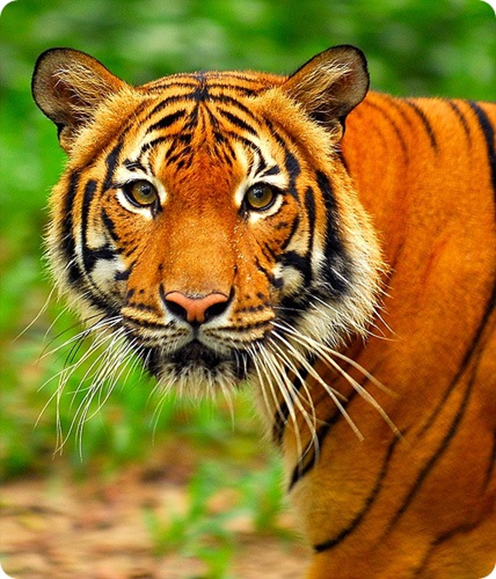 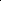 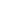 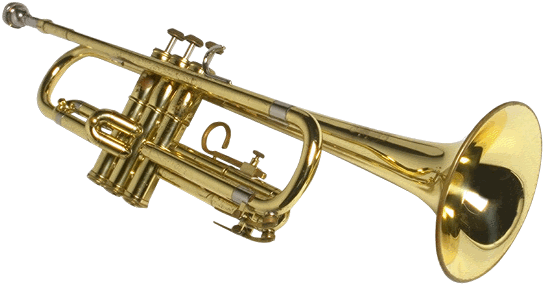 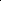 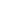 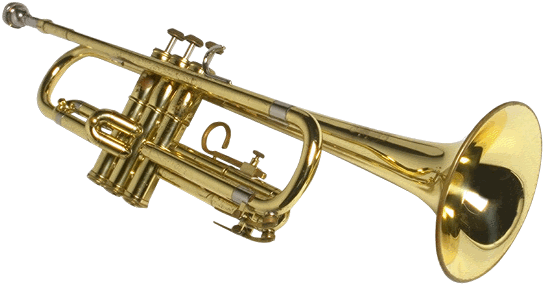 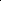 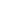 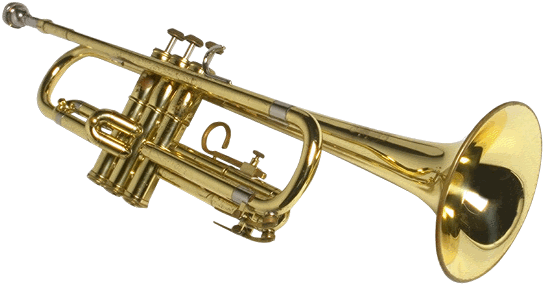 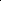 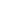 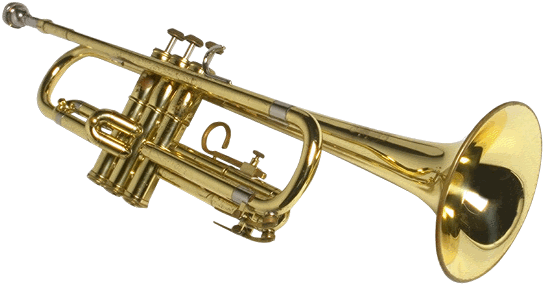 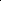 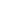 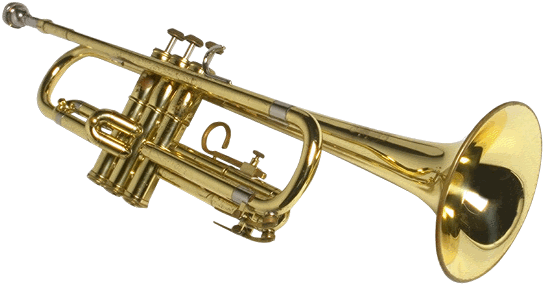 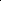 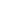 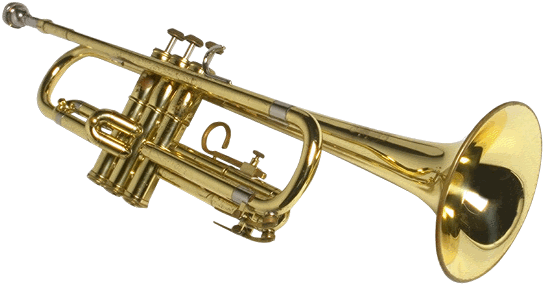 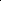 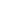 Буква  тэ  звук [т]-
согласный, глухой, парный
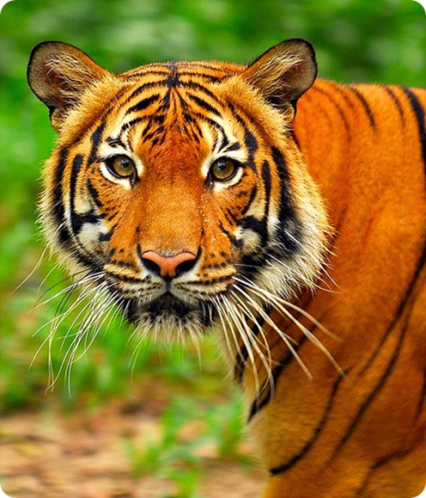 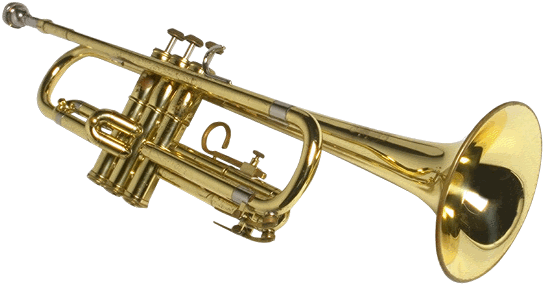 тигр
т
труба
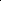 может быть мягким [т’]
может быть твёрдым [т]
Прочитай слоги
Прочитай слова
Тарас
астра
трасса
рот
торт
корт
зарядка
котёнок
самолёт
крик
крики
крикнул
Составь предложения
делает зарядку

летит над морем

улетают на юг

рисует котёнка
самолёт

Таня

Коля

утки
Интернет ресурс
http://meloman-sotik.info/wp-content/uploads/2012/10/Труба21.gif
p://tigra.ucoz.org/_ph/1/2/982091131.jpghtt